TOP 5 World’s the best F1 drivers
Autors:Filip SzewczykPatryk ChojnackiRobert Łukaszewski
German race car driver. Since 1991 for 15 years and later in 2010-2012 participating in World Championship of Formula 1. He is sevenfold world champion Formula 1 driver and he is known as one of the best ever.
Most of the world records belongs to Schumacher, e.g. he has been world champion more times than anyone else, he won the most races,13 races won in one season etc.
He began to drive in carting. He won championship of Kӧnig Formula and German Formula 3. Then he become Mercedes driver and after one victory he began to drive in Benetton. In1996 Schumacher joined the Ferrari team. He was the champion five times more in Ferrari team and in 2006 he endedhis career. Then in 2010 he came back to de Formula 1 as a Mercedes’ driver. In 2012 he gave up driving finally.
Michael Schumacher
Juan Manuel Fangio
Argentinean Formula 1 driver, fivefold world champion. He was driving in road races to.
In 2013 he was chosen the best driver ever by “Autosprint” magazine.
In 1940 and 1941 he became Argentinean road race champion. He began driving in Formula 1 in 1950.
He was driving in Alfa Romeo (1950-1951), Ferrari (1956), Maseratti (1954, 1957-1958) and Mercedes (1954-1955). He became world champion in 1951 and 1954-1957. He gave up driving in 1958 when he was 47. In 58 races he won 24 times. He became the oldest Formula 1 world champion in the history.
In 1958 he was kidnapped by Cuban rebels but after a few hours they let him go.
Alain Prost
One of the most successful Formula 1 drivers ever. During his career (1980-1993) he won in 51 Grand Prix and he became fourfold world champion. He was driving for: Renault, McLaren, Ferrari and Williams.
He started his career after finishing school.In 1973 he became junior champion of France and Europe.The year after he repeated his achievement in the seniors category.In 1975 he has to stop his career because of crash.In 1977 he started to work for Lola & Martini teamin French Formula Renault.He won six races. In 1980 in Formula 1 he was drivingfor McLaren-Ford team.During his career he was known as “The Professor”, “The Calculator”, “ Fast Son of a Bitch” and “The King of Rio”(he won five races in Rio de Jeneiro).
Niki Lauda
Lauda was born in rich family. Although his family didn’t want him to do this, he became the race driver.In 1971 he joined the March team in Formula 2. In the next season he took a part in a few races in Formula 1.In 1975 Lauda won 4 over 6 first races. Then he won one more race in the same season in Great Britain.During the next race Lauda hit the band. His bolide went up in flames and he was trapped in it. He finaly got out of the bolide but he was seriously burned. He came back to races 6 weeks later.In 1984 he became world champion again.
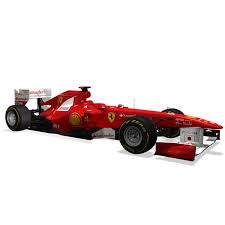 Sebastian Vettel
German race driver, fourfold world champion of Formula 1(2010, 2011, 2012, 2013) in Red Bull Racing team.He began his career in carting in 1995. He was driving in German Formula BMW (18 victories in 20 races) and in Formula 3.After the crash of Robert Kubica during the Grand Prix Canada he was chosen for his deputy in Grand Prix USA.In 2008 he started to drive for Red Bull racing team.In 2010 he won the last race of the season – Grand Prix Abu Zabi.He became the youngest world champion in history of Formula 1.He was the world champion 3 more times in Japan, Brazil and India.
They are the best F1 drivers in history of this amazing sport,
Thank you for watching this slideshow,
We hope that you enjoyed.
Sources of informations:
Book called „Legends of Formula 1”
 Wikipedia.pl